Osmosis Slider
HTML 5 Interactive
Basic Idea
slider allowing students to drag concentration from isotonic to hypotonic or hypertonic. As they drag, they are really just dragging two movies
bio14_3-3-13_hypotonicenv.mp4 and
bio14_3-3-14_hypertonicenv.mp4
This should be very simple and fast (hopefully) to do
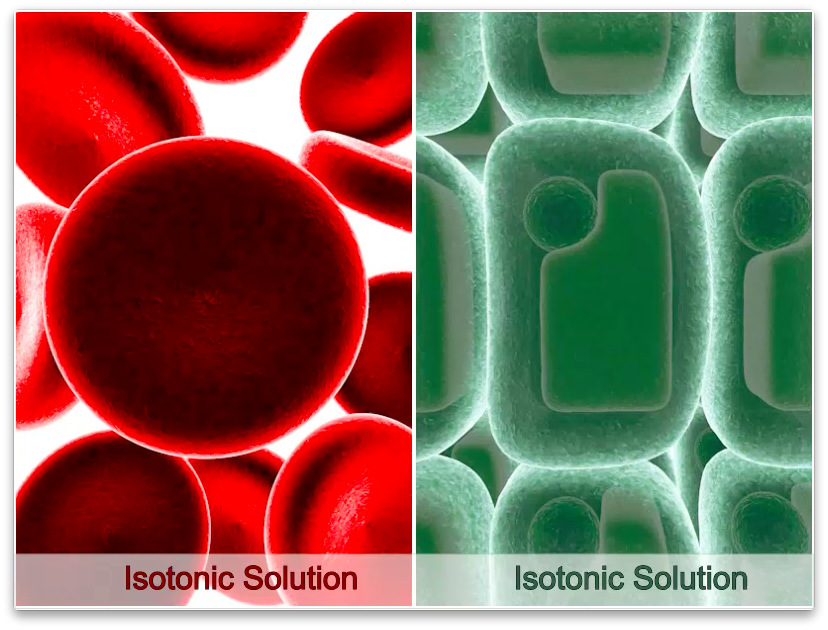 Cells:
Hypotonic
Isotonic
Hypertonic
Solutions:
Hypertonic
Isotonic
Hypotonic
[Speaker Notes: The center is just a still (the first frame of each movie)]
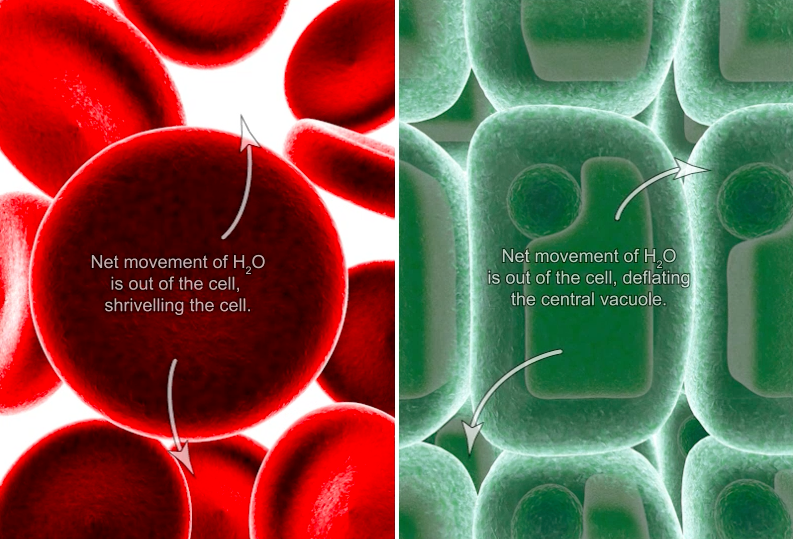 Cells:
Hypotonic
Isotonic
Hypertonic
Solutions:
Hypertonic
Isotonic
Hypotonic
[Speaker Notes: The side controls bio14_3-3-14_hypertonicenv.mp4]
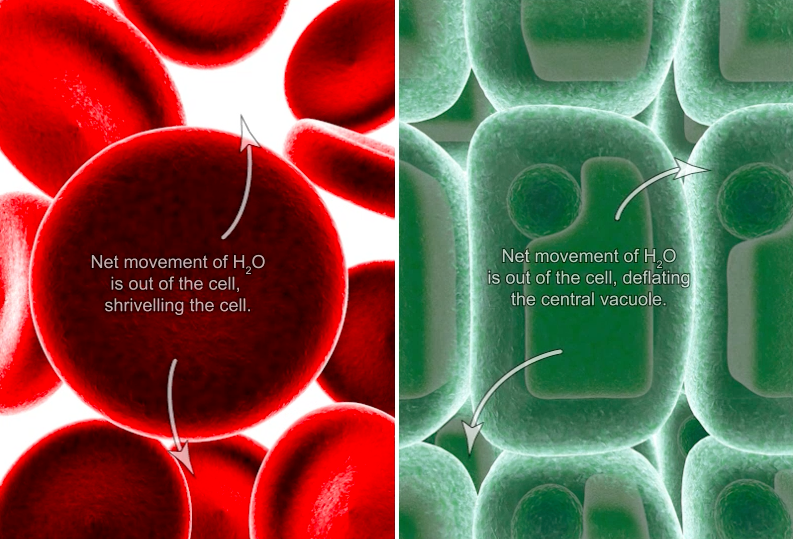 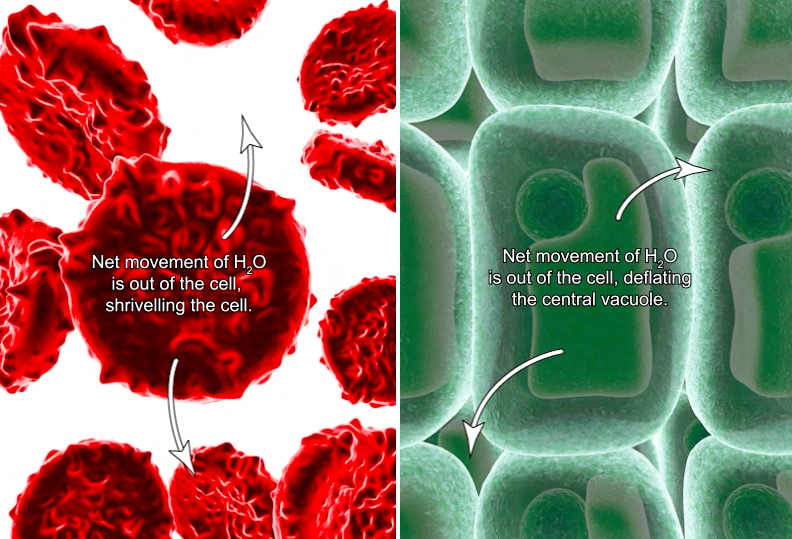 Cells:
Hypotonic
Isotonic
Hypertonic
Solutions:
Hypertonic
Isotonic
Hypotonic
[Speaker Notes: The side controls bio14_3-3-14_hypertonicenv.mp4]
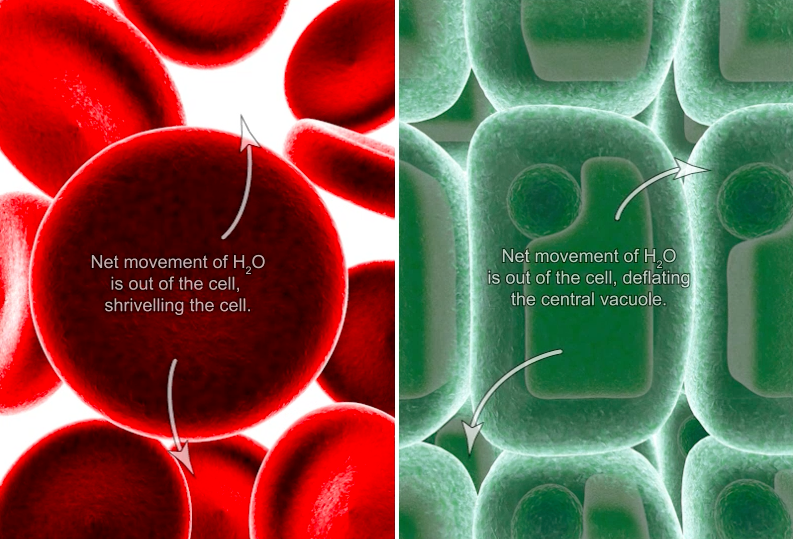 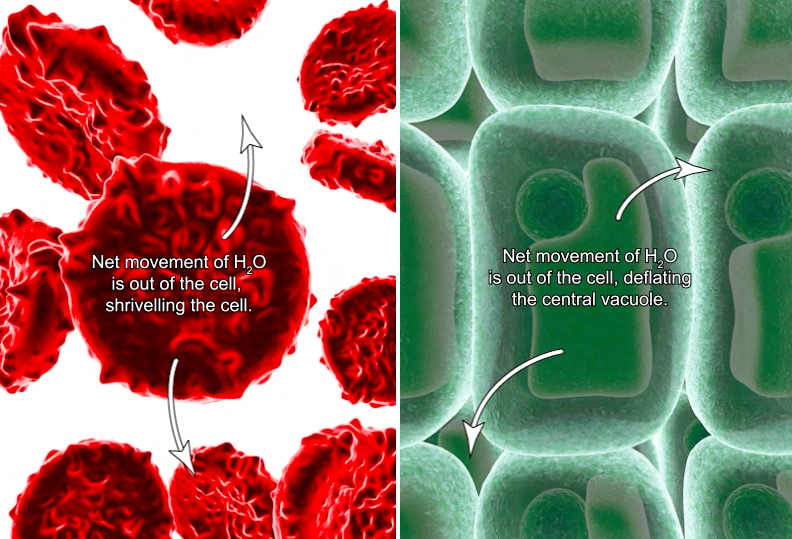 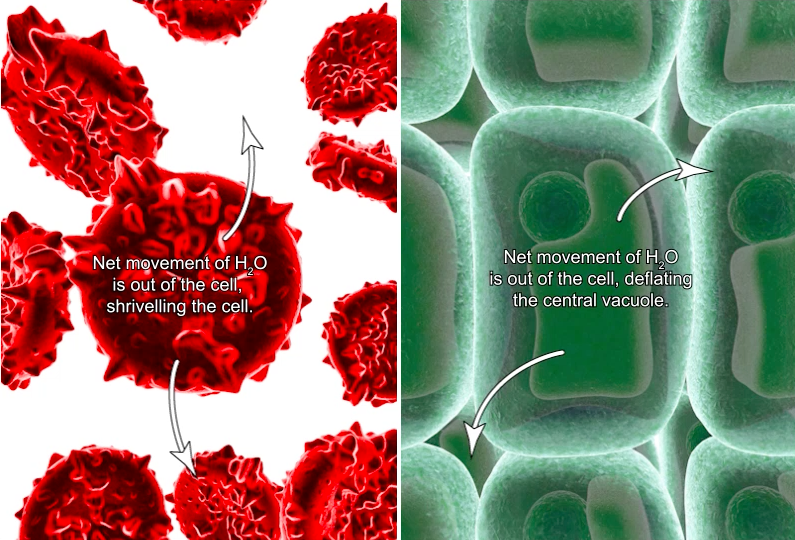 Cells:
Hypotonic
Isotonic
Hypertonic
Solutions:
Hypertonic
Isotonic
Hypotonic
[Speaker Notes: The side controls bio14_3-3-14_hypertonicenv.mp4]
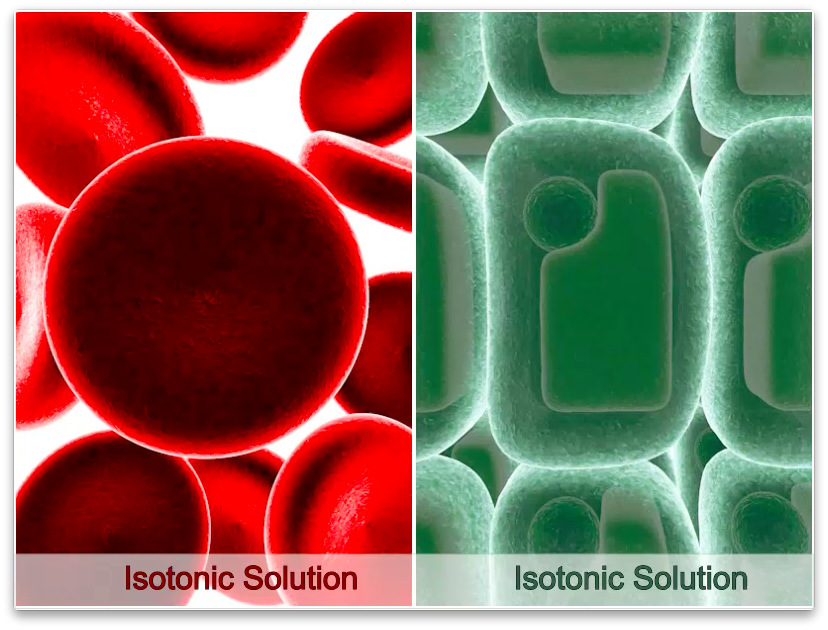 Cells:
Hypotonic
Isotonic
Hypertonic
Solutions:
Hypertonic
Isotonic
Hypotonic
[Speaker Notes: The center is just a still (the first frame of each movie)]
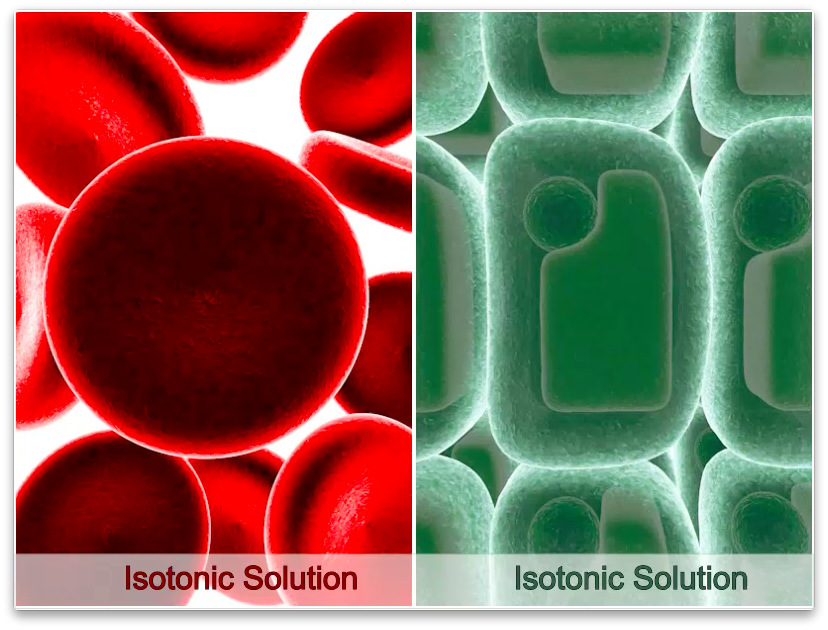 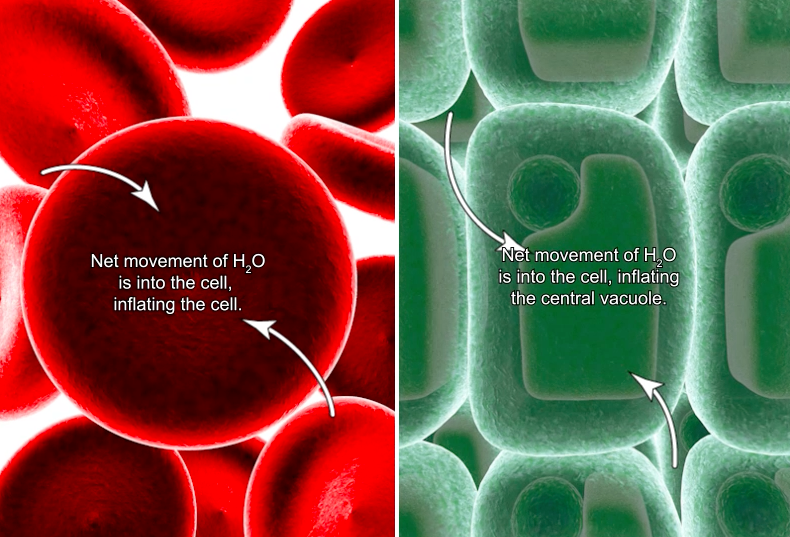 Cells:
Hypotonic
Isotonic
Hypertonic
Solutions:
Hypertonic
Isotonic
Hypotonic
[Speaker Notes: The side controls bio14_3-3-13_hypotonicenv.mp4]
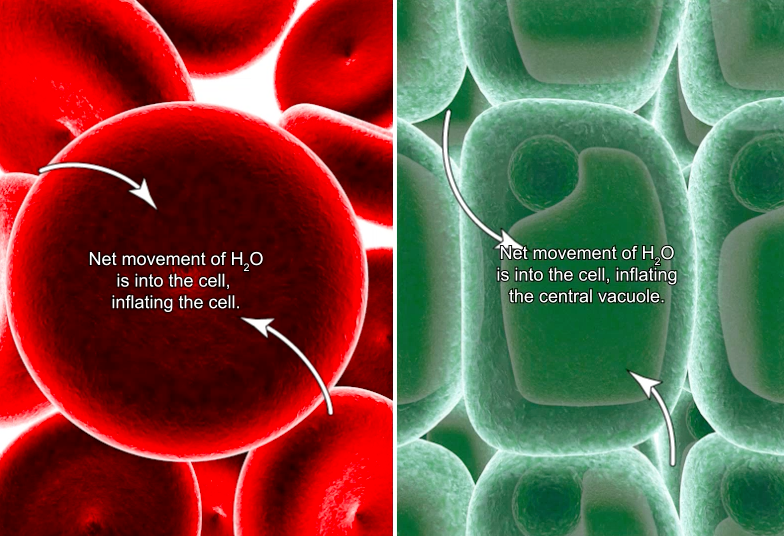 Cells:
Hypotonic
Isotonic
Hypertonic
Solutions:
Hypertonic
Isotonic
Hypotonic
[Speaker Notes: The side controls bio14_3-3-13_hypotonicenv.mp4]